Methods of Applied Mathematicians
By: Katelynn, Camille, Katelyn
[Speaker Notes: D- Camille 
E- Katelynn 
F- Katelyn]
What Is It
Putting math in your house
EX: You have one book but your mom and dad gives you another one how many books do you have
“What math should we use?”
“How do you know?”
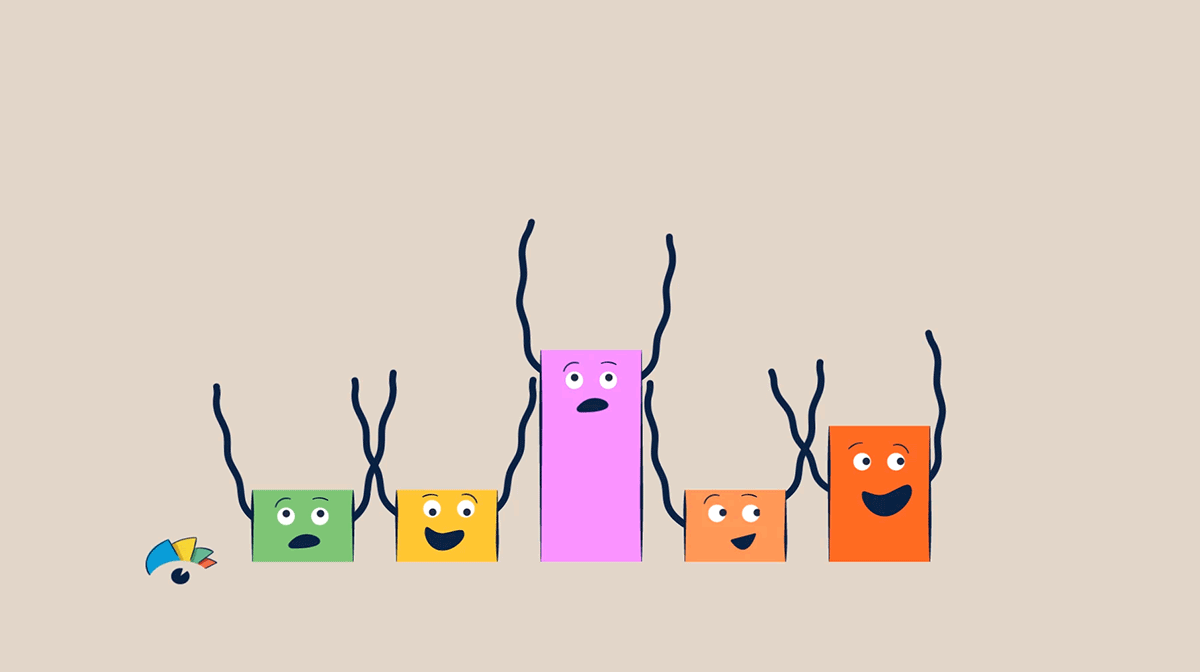 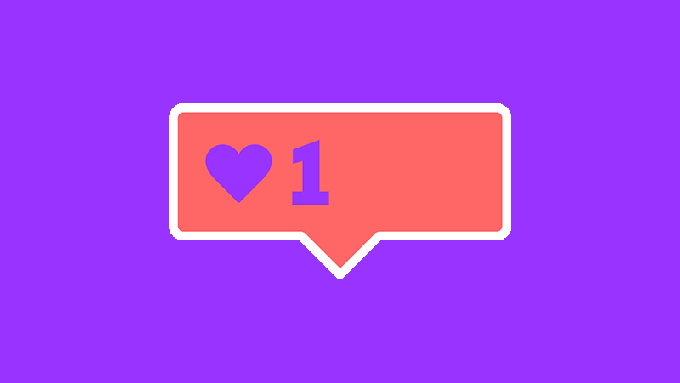 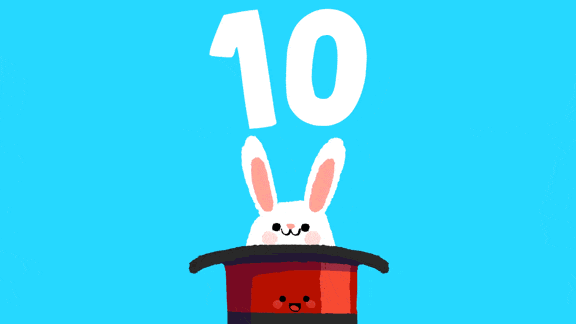 Example:
Wanting a toy ball that cost $10
Save up money
Ask mom and dad for money 
Keep on doing that and later you can buy the toy
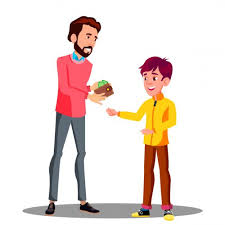 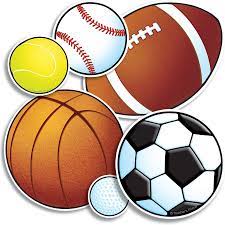 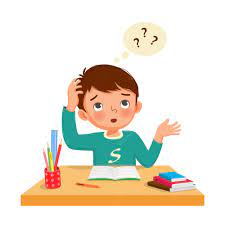 How it can be used
Can be used when you don’t know what to do 
Counting 
Solving problems
Math
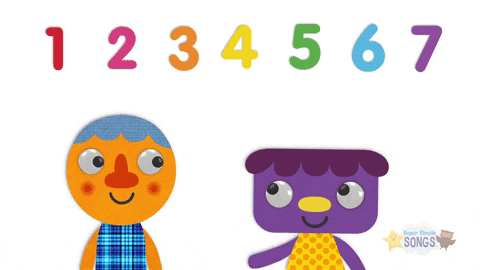 4     2